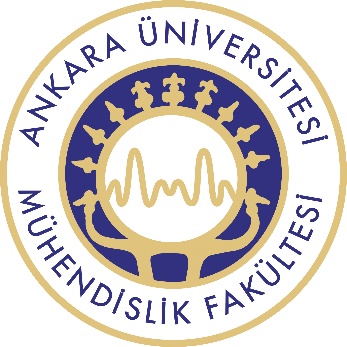 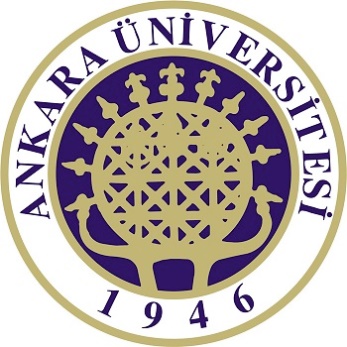 JEM 310 PETROLOJİ
Kimyasal verilerin yorumlanması
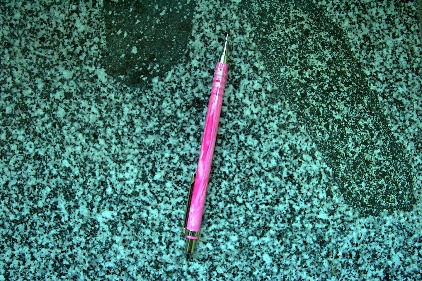 Granite
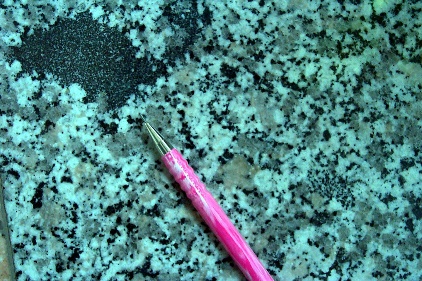 Monzonite
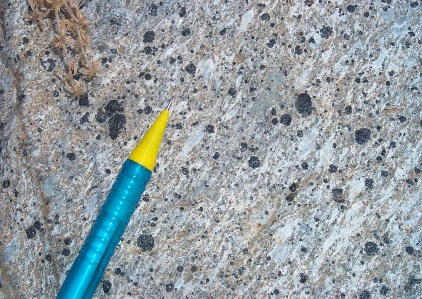 Syenite
SSS
MSS
GSS
GSS ve MSS   Çarpışma ile ilişkili
SSS  Çarpışma sonrası -Açılma
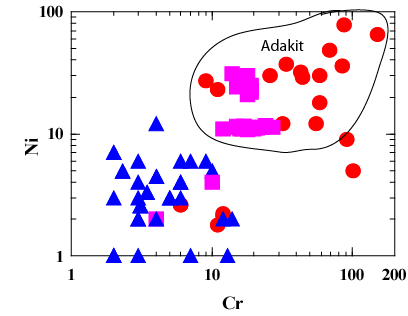 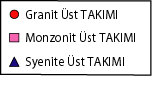 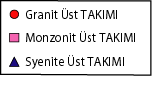 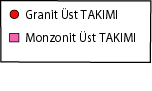 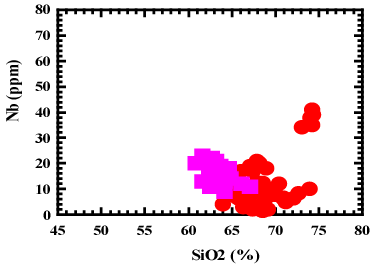 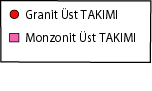 Adakit Kaynaklı
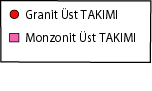